God kvalitet i undervisningen 
lærersamarbejde og brug af elevnære data


WORKSHOP :

 
Observations-informeret lærersamarbejde
og undervisningskvalitet
Agenda
Pædagogisk ledelsesfeedback i et individorienteret perspektiv

Drøftelse ved bordene -med afsæt i lærer-udsagn

Pædagogisk ledelsesfeedback i et kollaborativt perspektiv

Drøftelse af muligheder for egen organisation og praksis



		D  Dorte Engsig			Anne-Birgitte Rohwedder
		    Afdelingsleder			ph.d. stud AAU
						Pædagogisk -								ledelseskonsulent
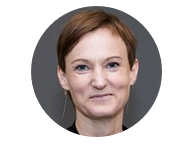 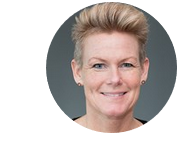 [Speaker Notes: 7 minutter
10 minutter
13 minutter
10 minutter
5 minutter – opsamling: Hvad har I været optaget af ved bordene?]
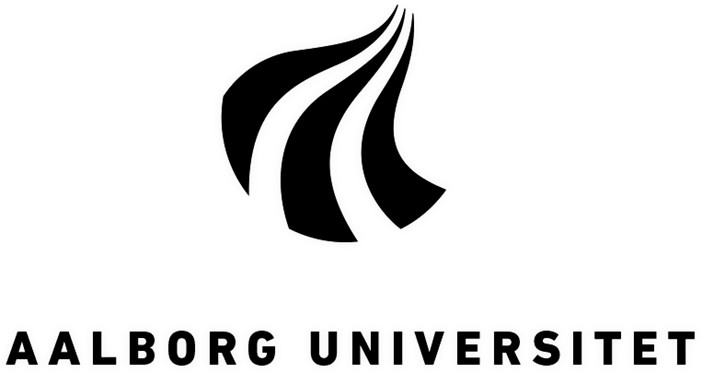 Forskning i effektfuld
skoleudvikling
Pædagogisk ledelse
Politik
”Der er behov for en stærk pædagogisk ledelse på skolerne, som sammen med lærerne kan skabe erhvervsuddannelser med højere kvalitet”  ( aftale om bedre og mere attraktive erhvervsuddannelser)
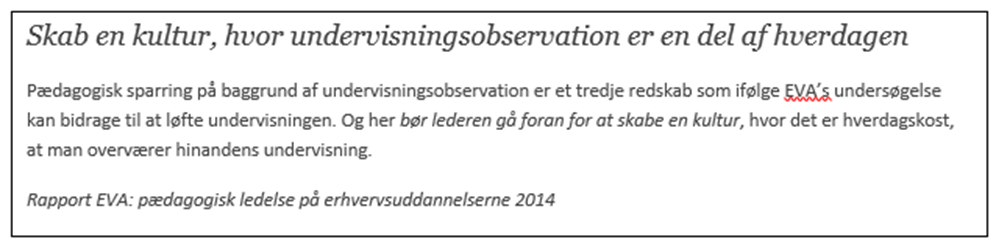 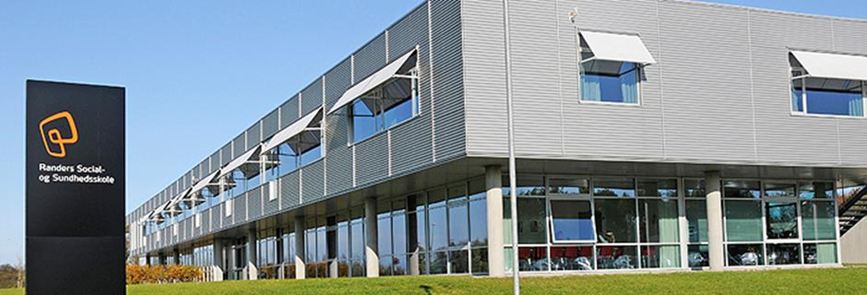 Nyt organisatorisk begreb og praksis
Individorienteret observationer og feedback
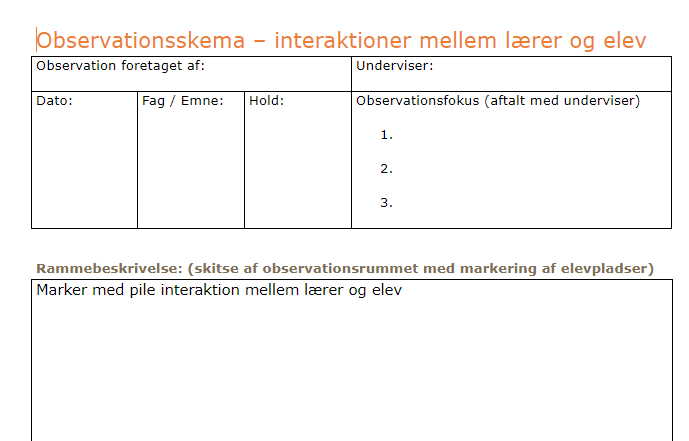 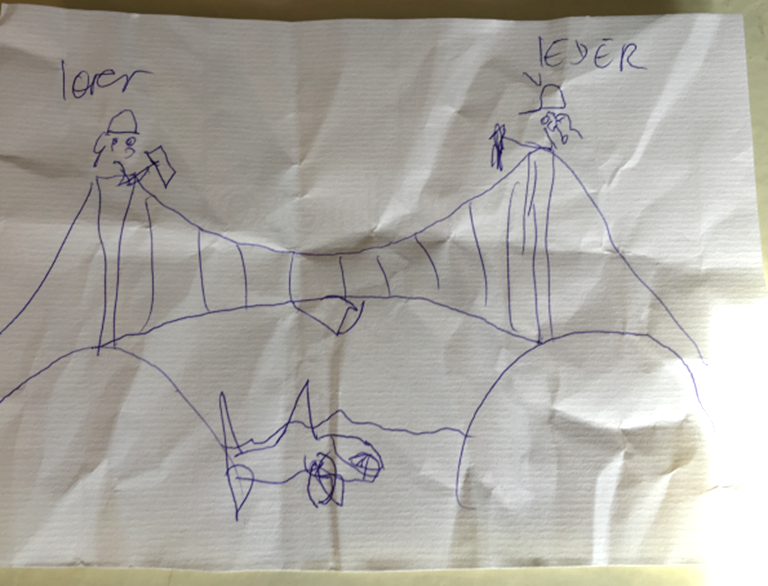 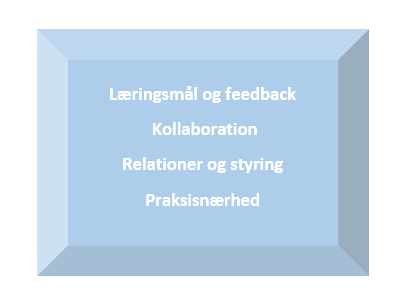 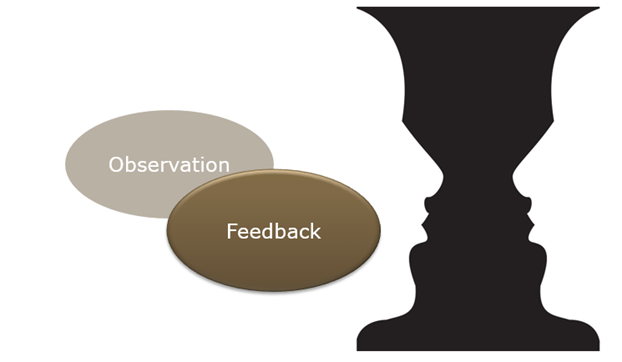 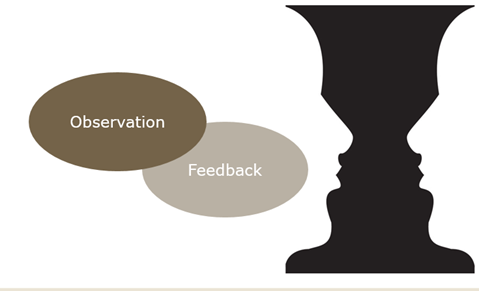 [Speaker Notes: Obs på : Observation og data-begrebet
”Overfladestrukturer” / praksis- organisere kalender
Systematisk gennemført
Vigtigt for lederne med klart stillads]
Drøftelse ved bordene #1
Tag afsæt i kortene med lærerudsagn 
(Citater fra fokusgruppeinterview)

Hvad tænker du/ I umiddelbart?
Vil citaterne kunne være hentet i din organisation?
Hvad er citaterne et udtryk for?
[Speaker Notes: Opsamling:
 Hvad tænkte vi 
Brug for fælles meningsskabelse
Undervisning må ikke være en privat sag]
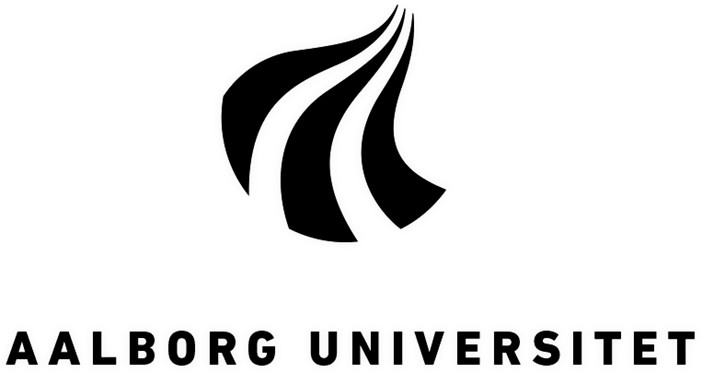 Top down –proces

Individorienteret fokus

 ”A practice as a technique informed by science”

Første ordens forandring
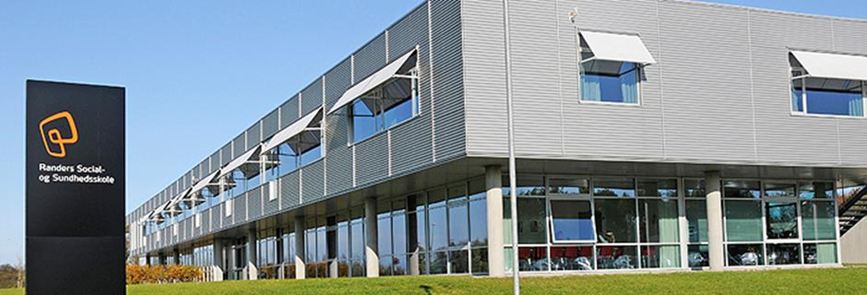 “a practice as a process of sensemaking” 

Anden ordens forandring

 Buttom up process

Kollaborativt fokus
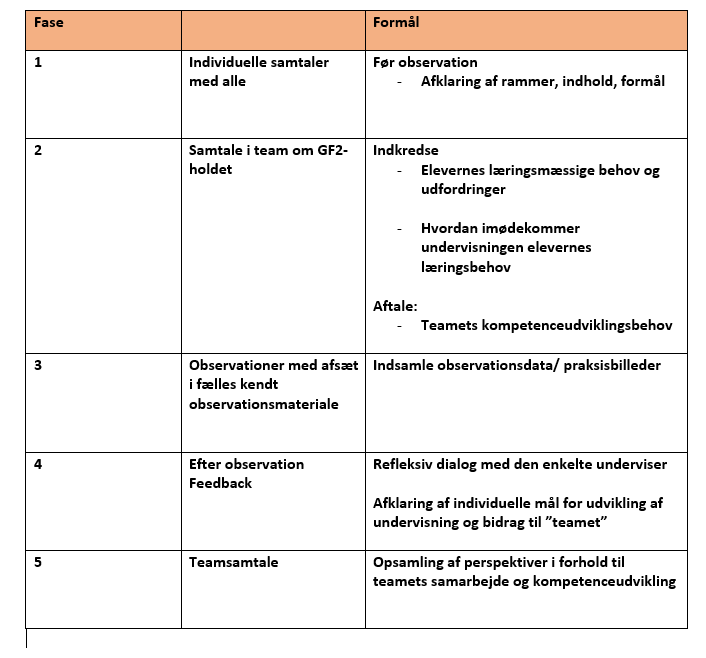 [Speaker Notes: Nu er vi i gang med observationer og feed-back i en kollaborativ form. (undersøgende på form/proces)
Hvordan bygger vi det op.]
Kollaboration, observationer og feedback
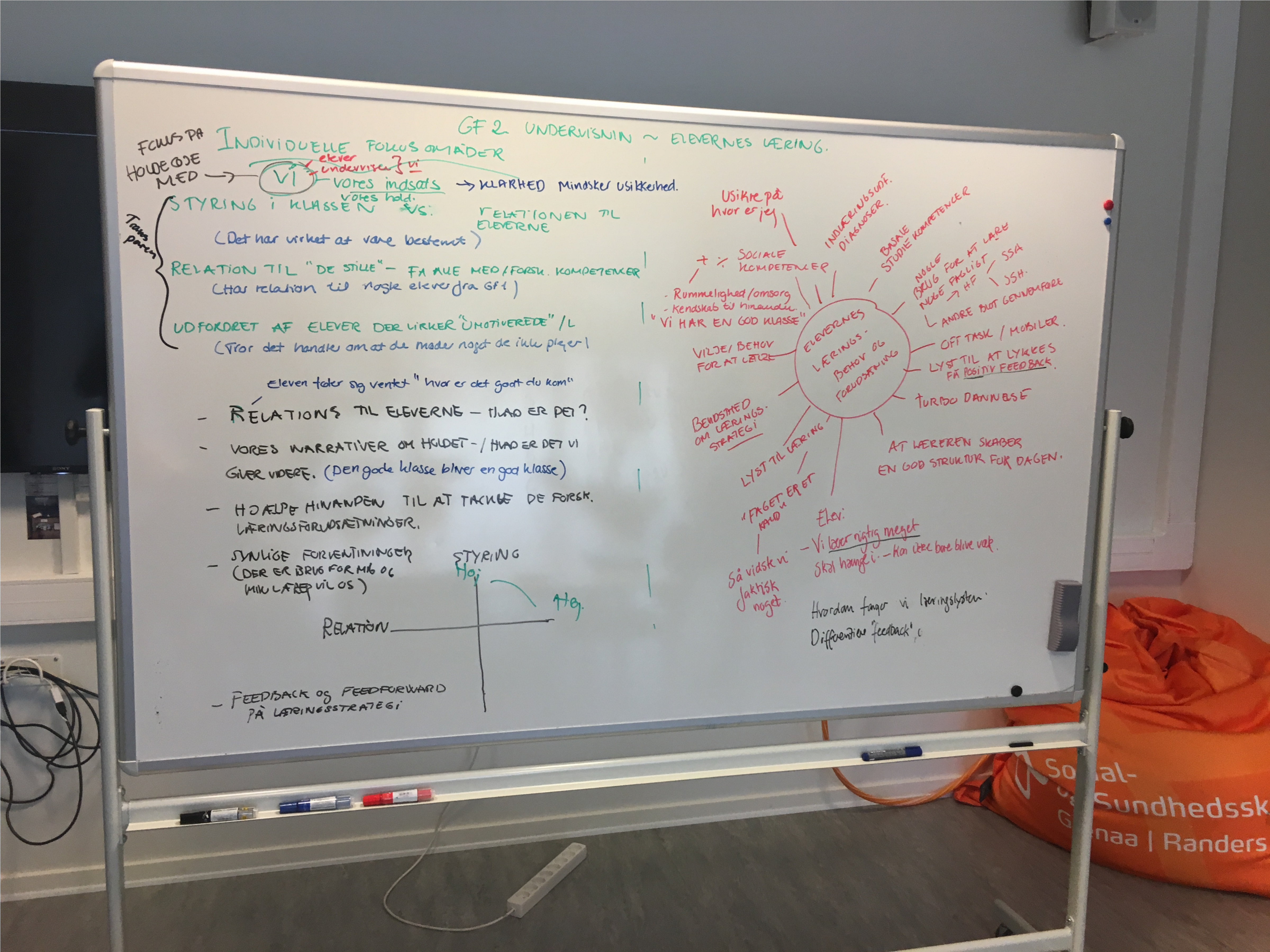 https://youtu.be/RSb8h-iHWrg
[Speaker Notes: Længere end i maskinrummet…..
Forventninger til lærersamarbejdet
Blikket på undervisningsdelen – et fælles blik både underviser og leder.
Vi arbejder med at flytte undervisernes samtale omkring eleverne til en samtale om undervisning og didaktik. Professionalisering af ”lærersamtaler” – ”Imødekommer vi elevernes læringsbehov med vores undervisning?”
Rollekompleksitet: Leder <-> facilitator/ konkluderende og besluttende <-> dialogåbnende/ undersøgende/”tilbageholdende”
Domæneteori som et redskab. (æstetikken, refleksionen, produktionens)]
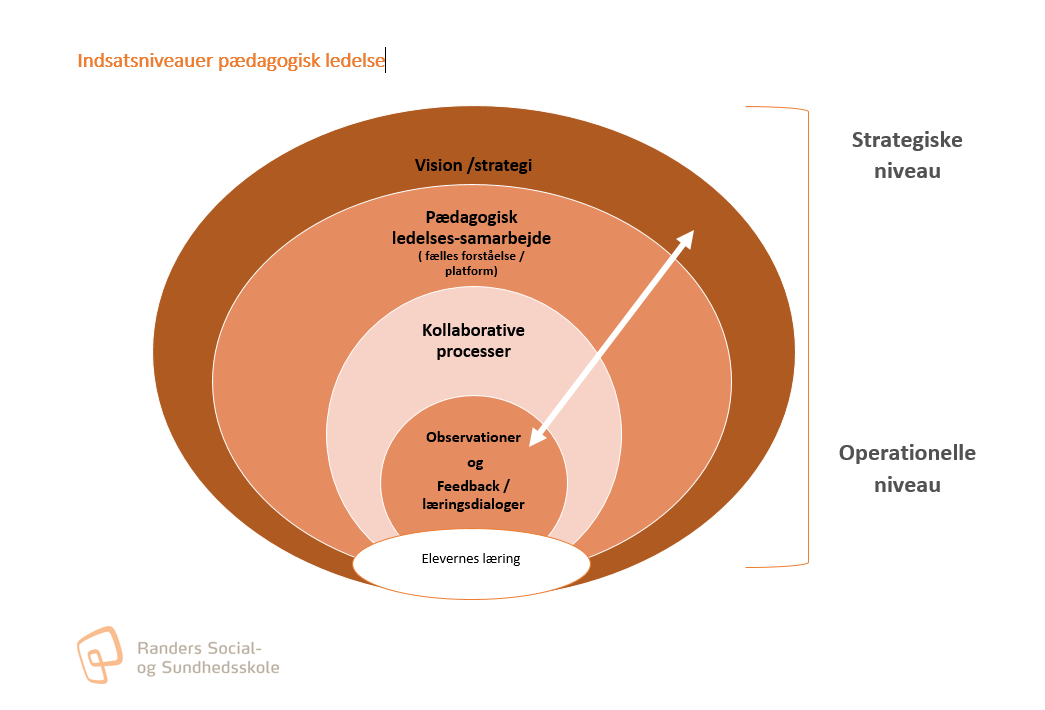 [Speaker Notes: Målet: løft i elevernes læringsprogression OG undervisernes kompetenceudvikling er to sider af samme sag. (professionel læring – reflekteret ift. at udviklingen for den enkelte underviser/undervisergruppe er styret af elevernes læringsbehov.
At fremme en fælles meningsskabelse om pædagogisk ledelse på såvel det strategiske som operationelle niveau i organisationen   
At udvikle pædagogisk ledelse som en systematisk og koordineret indsats i hele organisationen ved at:]
Hvad er det vi vil?
Randers Social og sundhedsskoles indsats for pædagogisk ledelse i 2018 har som mål: 
 
At fremme en fælles meningsskabelse om pædagogisk ledelse på såvel det strategiske som operationelle niveau i organisationen   
At udvikle pædagogisk ledelse som en systematisk og koordineret indsats i hele organisationen ved at:  


* Fra "Handlingsplan for øget gennemførsel, 2018" og Strategien 2018/2020
Organisatoriske rammebetingelser
Strategi mere end glitterpapir
Ressourceprioritering
Resultatløn
Leveringskrav og forpligtende deadlines
Passe på ikke at falde i ”New Public Mangement-gryden.”
[Speaker Notes: NPM: Vi står stadig med et ben i NPM-lejren og vi er undersøgende på, hvordan en meningsopbyggende ledelsestænkning og kapacatybuilding kan sam-eksisterer med NPM. Hvornår er den direkte afhængig af NPM? Hvornår er det som ild og vand? Vi har ikke svaret. (Mangement/leadership)]
Grundlæggende antagelser
Lokal – fælles meningsskabelse afgørende for blivende forandring ( 2. ordens forandring)
Meningsskabelse sker på flere niveauer
Organisatorisk
Gruppe
Individuelt


God undervisning er en kollektiv og transparent bedrift
Undervisning er så kompleks en praksis, at den altid kan udvikle sig.
Drøftelse ved bordene #2
Hvad har du/I fundet inspirerende?

Hvor ser du / I udfordringerne ved at arbejde med observationer og feedback i din organisation?

Hvad er du / I blevet nysgerrige på?